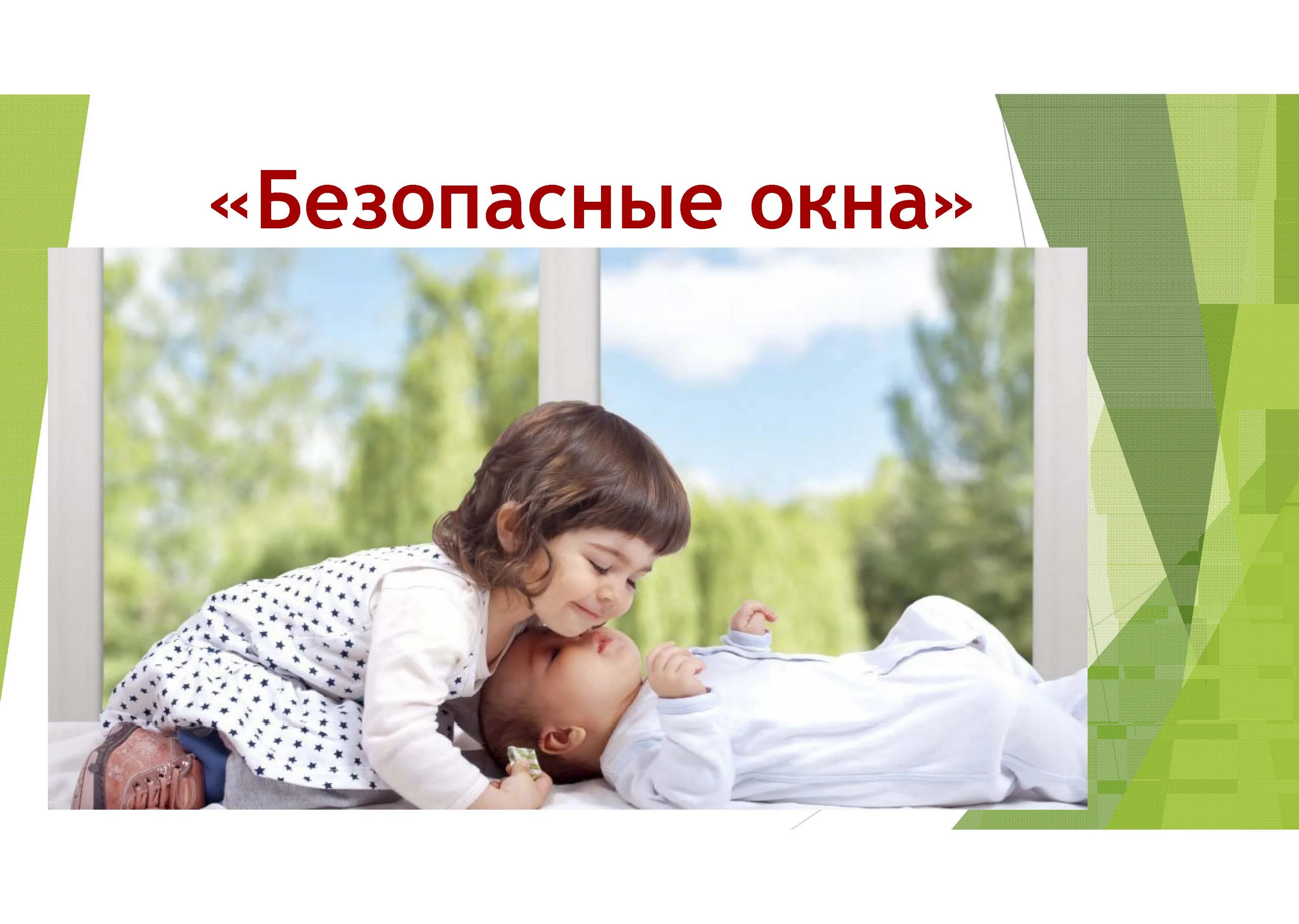 Безопасные окна
Целью акции является обеспечение безопасности детей в семье и профилактики случаев  выпадения окон

 Задачи:
Закрепить знания детей о безопасности ;
Дать понятие об опасности открытых окон ;
Рассказать о правильном поведении при отсутствии родителей дома;
Сформировать навыки анализа различных ситуаций по критерию опасности;
Расширить детский лексикон.
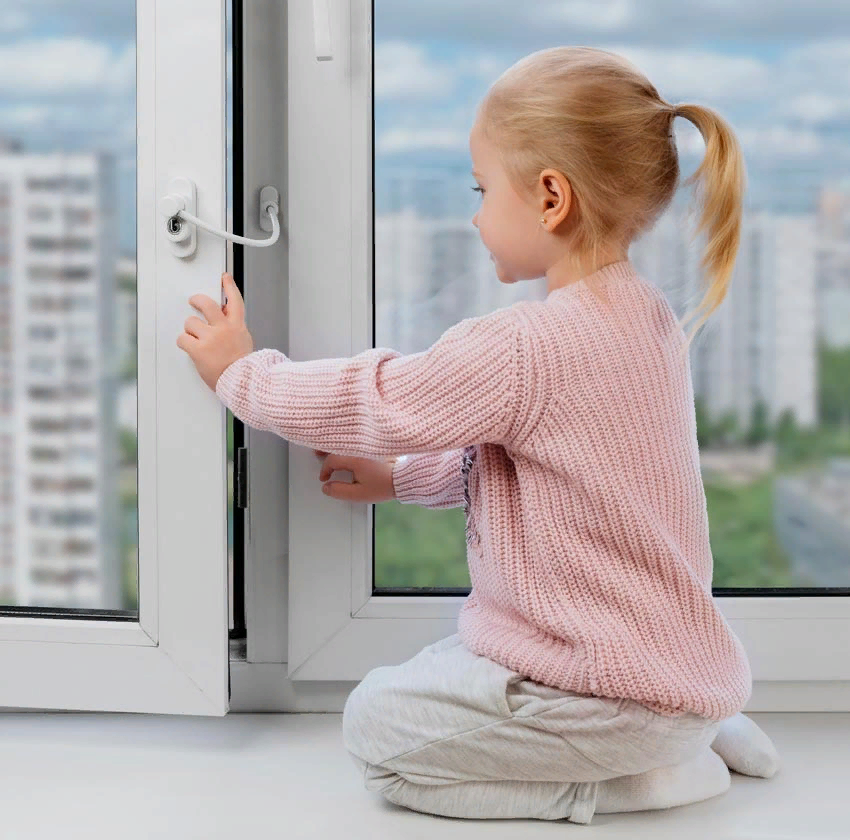 Падение из окна — является одной из основных причин детского травматизма и смертности, особенно в городах.
 Дети очень уязвимы перед раскрытым окном из-за естественной любознательности
Каждый день из окон выпадает 300 детей!
Какие опасности в себе таят пластиковые окна
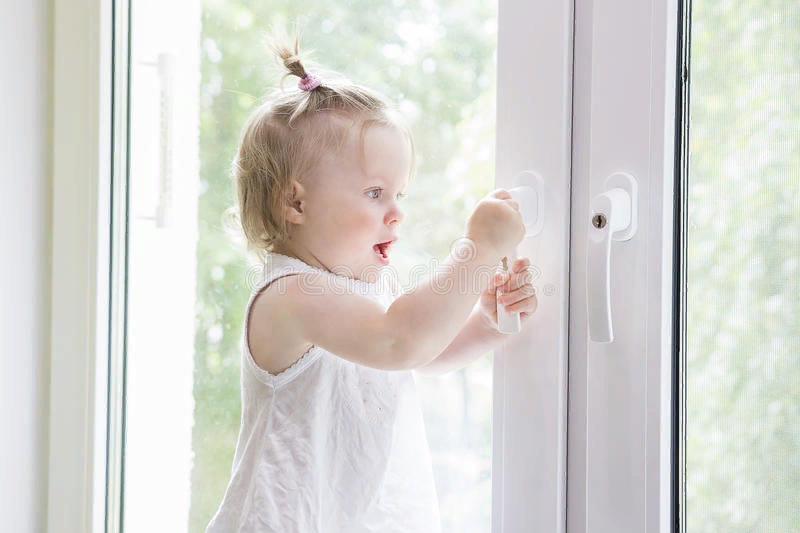 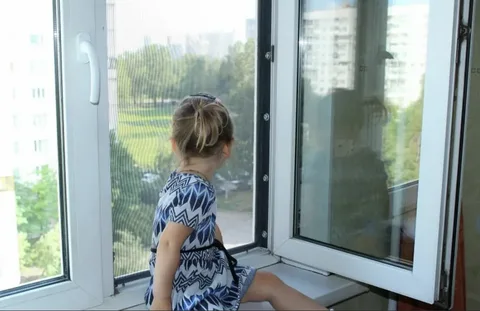 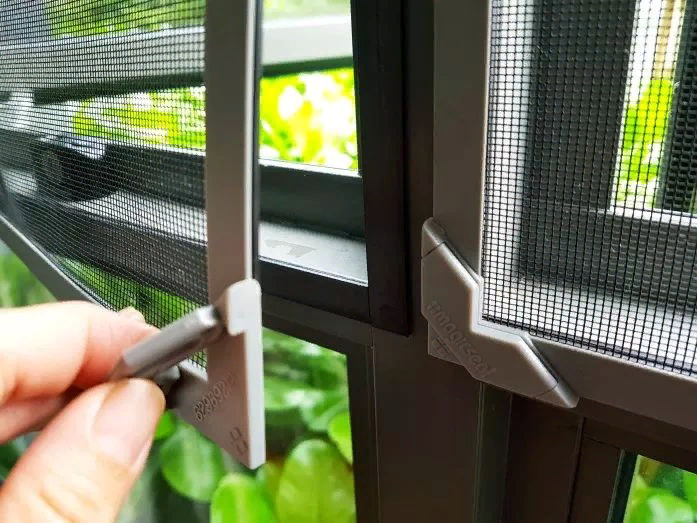 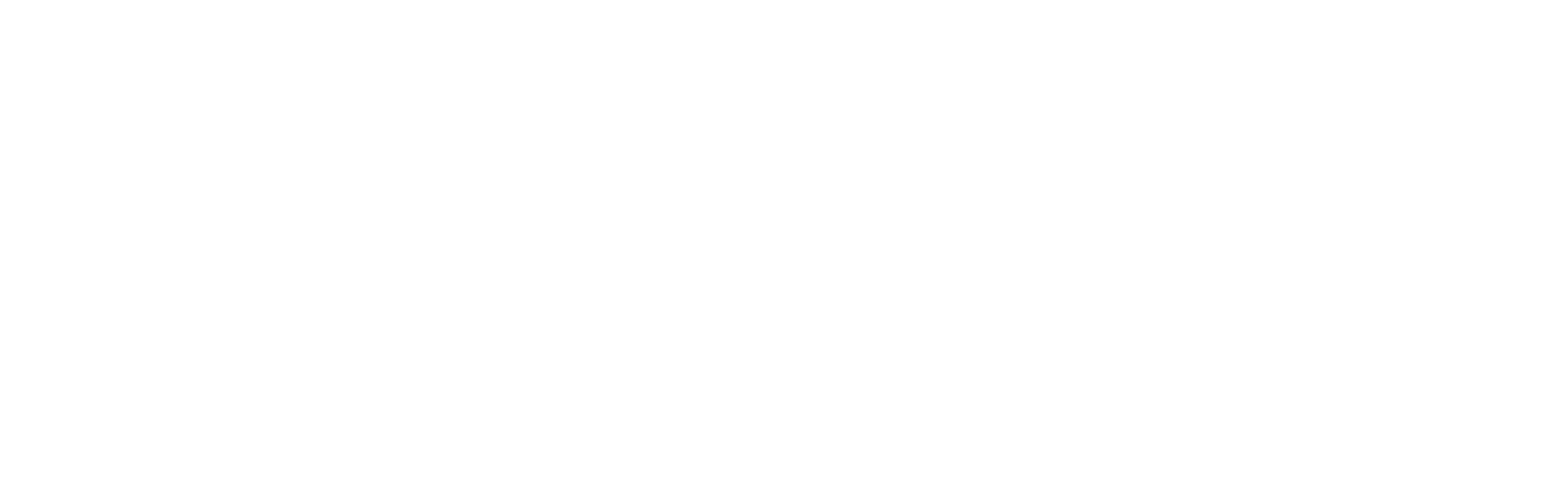 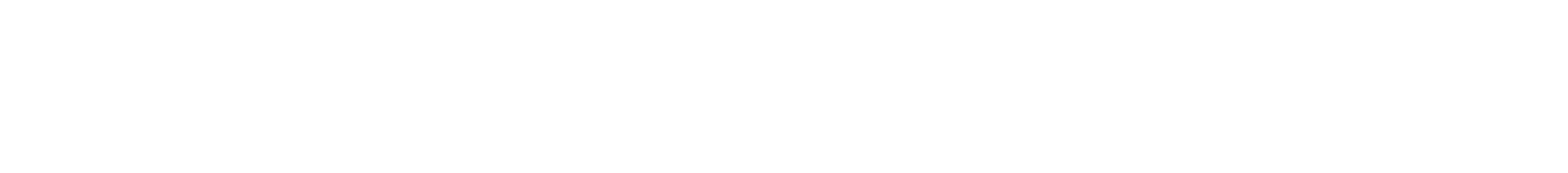 Простая конструкция позволяет с легкостью открыть окно
Москитная сетка создает иллюзию надежности
Слабые крепления сетки не способны удержать ребенка
НЕ сиди на подоконнике!
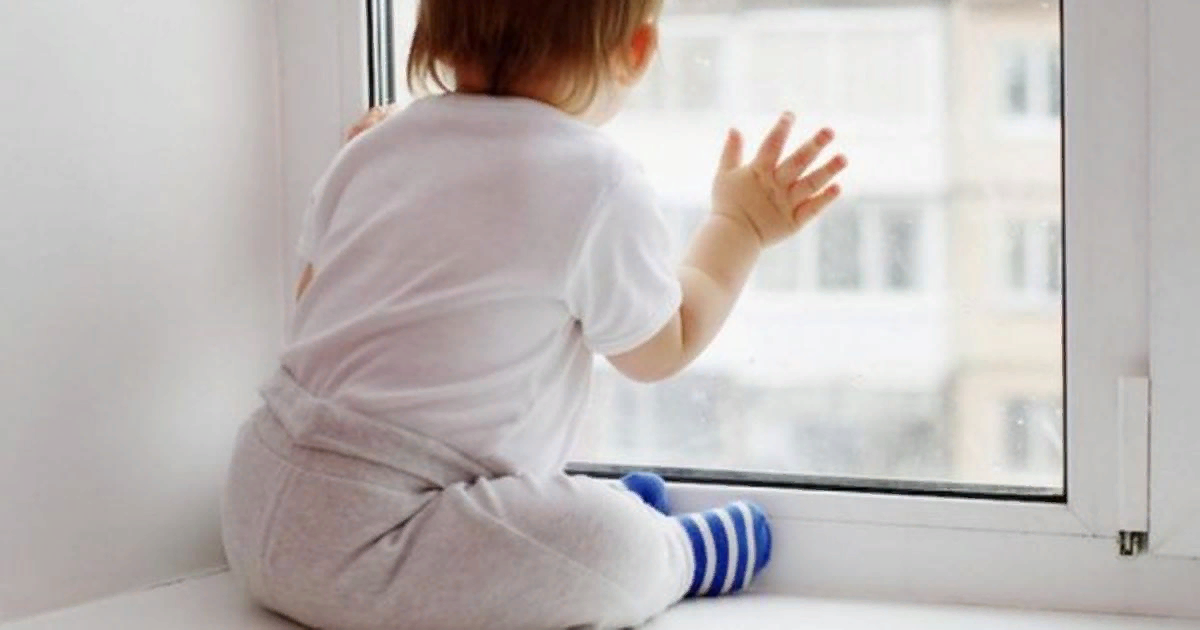 Подоконник – опасное место! 

Если окно открыто, НЕ вставай, НЕ ложись и НЕ вставай на него! 

В любую секунду ты можешь потерять равновесие. А ведь ты не умеешь летать, и пропеллера на спине у тебя нет. Правда?
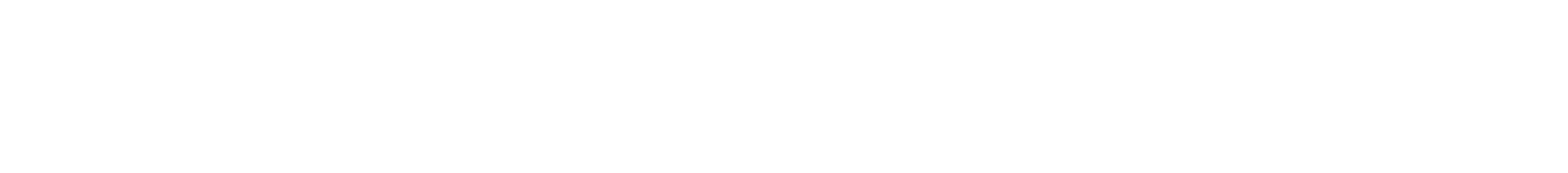 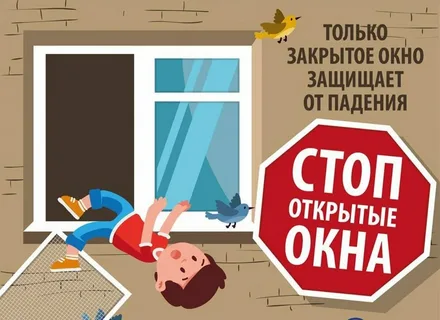 Захочешь форточку открыть –
Старайся осторожней быть:
На подоконник не вставай
И на стекло не нажимай!
А вдруг не выдержит оно?
И расколется окно –
Ты свалится можешь вниз
Зачем тебе такой сюрприз?
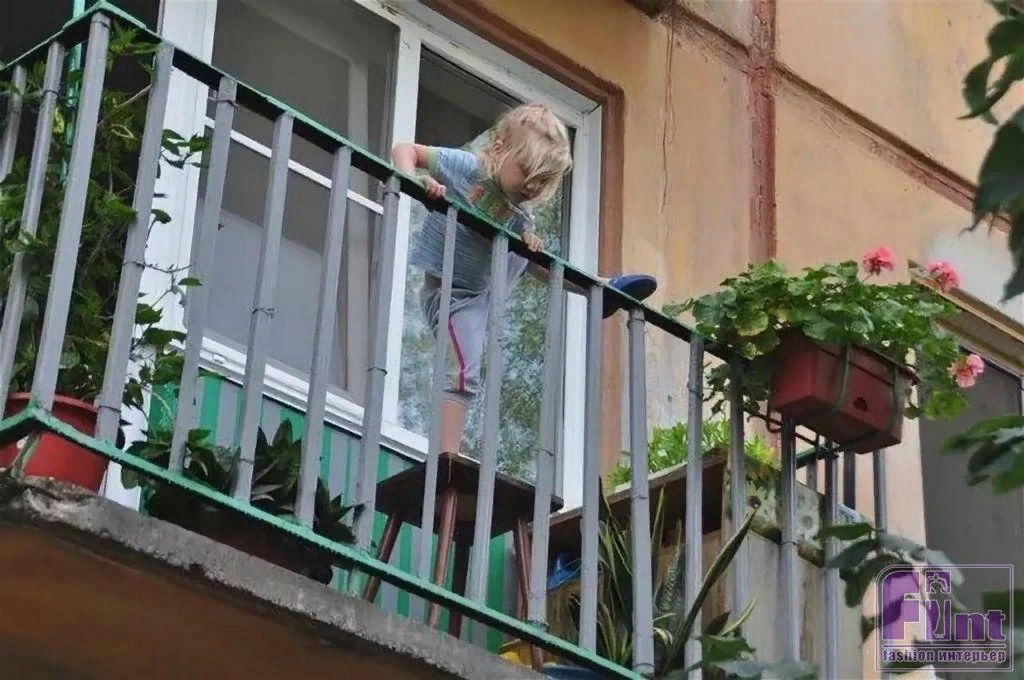 В квартире одним из самых
опасных мест является балкон.

Нельзя свешиваться через
перила, сидеть на перилах,
устраивать на балконе разные
подвижные игры!

 Ни в коем
случае не надо ради забавы
делать вид, что ты хочешь
столкнуть приятеля вниз! 

Эта шутка может обернуться
несчастьем.
Чтобы избежать трагедии необходимо:
Не оставлять окна открытыми, если дома маленький ребенок. Стоит отвлечься на секунду, и это может стать последним мгновением в жизни ребенка;
 Не использовать москитные сетки без соответствующей защиты окна;
Не оставлять ребенка без присмотра;
Не ставить мебель рядом с окнами;
Не следует класть вещи в беспорядке у балконных и межкомнатных остекленных дверей;
Установить на окна блокаторы;
Тщательно подбирать аксессуары для окон.
Спасибо за внимание!
Берегите себя и своих близких!
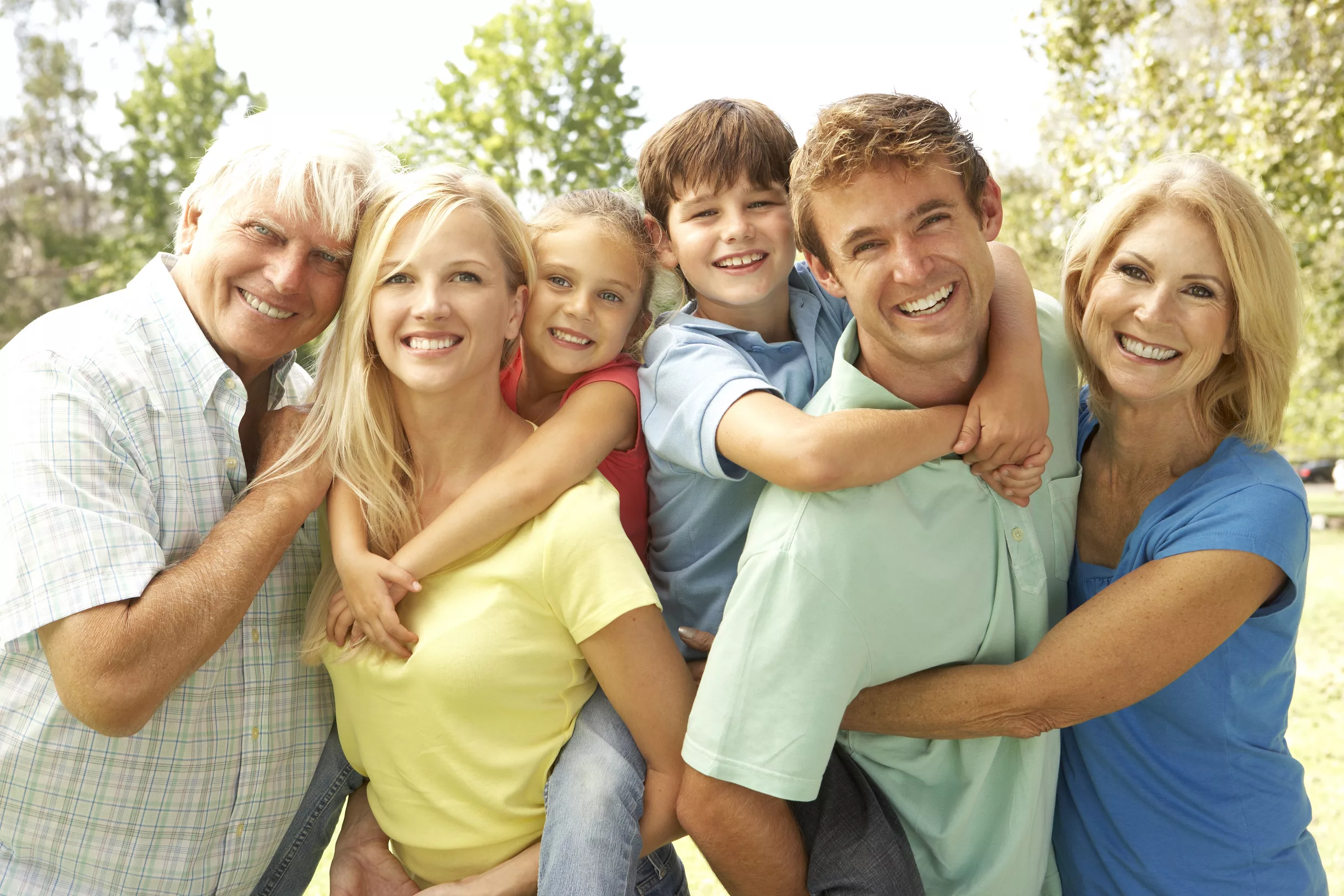